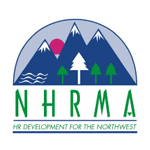 NHRMA ALASKA HR ACADEMYFebruary 2015 EMPLOYEE BENEFITS
Presenter
K Michael Ward, 
MPH, SHRM-SCP, SHPR, GPHR
Employee Benefits and HR Advisor
The Wilson Agency
Course Objective
Present a comprehensive overall view of how employee benefits work and as a human resources professional, what your responsibilities are. 
But fair warning… this is but the tip of the iceberg!
Agenda
Key Points For Human Resources
Retirement Plans – Types and Designs
Laws around Retirement Plans
Retirement Plans – Hot Topic Today
Executive Benefits & Perquisite
What are Health and Welfare Benefits
Mandated Benefits
Discuss other non-Medical Benefits
Paid Time Off
Plan Design Considerations
The Generations and Plan Design
Laws Specific to Benefits  
Current Trends & Strategies
Key Points For Human Resources
What is HR’s Role and Responsibility in this field
If it’s not written down, it didn’t happen
Document, Document, Document
Retention of Records
Key Points For Human Resources
Follow Policies and Procedures
Consistency and Precedence
Advise and Educate
Advise Managers
Educate Employees
Key Points For Human Resources
Increased Responsibility for Notification particularity with PPACA
DOL Inspections!
Employee Communication and Engagement has become more important 
Essential way to cut costs
Key Points For Human Resources
Be Smart -where you get your information?
Be careful of the news and the internet
Check your references
Fully utilize outside sources for assistance
Use your brokers/advisors 
Use your legal department
Group Retirement Plans
Defined Benefit Plans
Benefit amount is based on a formula
Employer funds the plan and bears the risk
Insured by PBGS (Pension Benefit Guaranty Corporation)
Group Retirement Plans
Examples of Defined Benefit Plans
• Flat-dollar Formula 
   the plan pays a set dollar amount for each year of service under the plan.
• Career Average Formula participants earn a percentage of the pay for each year they are plan participants or their yearly earnings are totaled and then averaged over the years in the plan.
Group Retirement Plans
More Examples of Defined Benefit Plans
• Cash Balance Plan 
Expresses the promised benefit in terms of a hypothetical account balance. 
Cash balance plans have become popular because the benefit can more easily be communicated to participants and the accrued benefit is portable, which appeals to the transient workforce. 
Cash balance plans are credited each year with a pay credit (percentage of compensation) and an interest credit, which is fixed or variable.
• Final Pay Formula 
Participants earn a percentage of a specified number of years (high 3)
Allowing for the greatest inflation protection to the employee.
Group Retirement Plans
Defined Contribution Plans
• Employees and employers (may) pay a specific amount per person into the fund
• Benefits are determined by fund  performance
Group Retirement Plans
Examples of Qualified Tax Deferred Plans  
Profit-sharing Plans allow employers to make contributions from current and accumulated profits.
Money Purchase Plans require the employer to contribute a fixed percentage of an employee’s compensation.
Employee stock-ownership plans (ESOPs) provide shares of company stock to employees’ accounts to fund the employer contribution
Group Retirement Plans
More Examples of Qualified Tax Deferred Plans  
401(k) plans  
A defined contribution plan that permits employees to have a portion of their salary deducted from their paycheck and contributed to an account. 
Federal (and sometimes state) taxes on the employee contributions and investment earnings are deferred until the participant receives a distribution from the plan (typically at retirement). 
Employers may also make contributions to a participant's account.
Contribution limit changes annually – 2015 $18,000  Catch-up $6,000 (for over 50 year old)

403 (b) plans 
Retirement savings plans in which employees of certain tax-exempt organizations can participate. 
contributions can be placed in tax-sheltered annuities issued by life insurance companies or tax-sheltered custodial accounts that invest in mutual funds
Contribution limit changes annually – 2015 $18,000
Note:  some 403 plans now have to comply with ERISA!
Group Retirement Plans
More Examples of Qualified Tax Deferred Plans  
Roth 401 (k) or 403 (b) plans 
Can be an add-on to the employer plans
Are permitted under a Code section added by EGTRRA. 
Employees can designate some or all of their elective contributions as designated Roth contributions (included in gross income rather than being pretax elective contributions)
Group Retirement Plans
More Examples of Qualified Tax Deferred Plans  

Savings Incentive Match Plan for Employees (SIMPLE) allows employers to contribute to IRAs or 401(k) plans.
Simplified Employee Pension (SEP) plans are for self-employed and very small  businesses. Employers can make pretax contributions for employees under this type of plan.
457 Plans are plans in which the organization can defer wages but pledges to reimburse these amounts plus earnings to the employee at a future date for services currently rendered.
Individual Retirement Plans Qualified Tax Deferred Plans
 Individual Retirement Accounts (IRAs) allow individuals to contribute wages each year; this may be tax deductible. 

 Roth IRAs provides tax-free income growth. Since taxes are paid up front with a Roth IRA, earnings accumulate tax-free and no federal income tax is levied when contributions are akin from the plan.
Retirement Plans Non-Qualified Tax Deferred Plans
One way to recruit and retain executives is to allow management or highly compensated employees the right to defer receipt of income or provide a supplemental retirement benefit beyond the limits placed on qualified plans.
The employee’s benefit is unsecured and not protected by ERISA or the PBGC. 
Employer contributions are not tax deductible. 
Generally, nonqualified plans cannot be made available company wide.
Retirement Plans Non-Qualified Tax Deferred Plans
Examples:  

• Top Hat Plans 
Designed to provide retirement benefits for a select group of management or highly paid employees. 
Employer/sponsors of the plan must submit to the IRS a one-time abbreviated filing disclosing the existence of the arrangement.
• Excess Deferral Plans 
Typically provide an additional nonqualified benefit to those executive employees who contributions are limited due to annual limits.
• Rabbi Trusts 
Offer limited protections on the promise to pay income in the future by putting the money in a separate account.
It requires the employer to put the money is a separate account but the monies are subject to bankruptcy, creditors, etc.
What would you choose?
Group (Your Company) Discussion
Given your company and employees what would be the best retirement plan and why?
10 minutes 
Choose a leader – quick answers
Retirement Plan 
Laws
Qualified Domestic Relations Orders (QDRO)
A QDRO affects the distribution of benefits for a retirement plan. It creates or recognizes the right of an alternative payee to receive all or a portion of the benefits under a pension plan. 
The employer must determine whether the order is a qualified order (it must relate to child support, alimony or marital property rights and must be made under state domestic relations law). 
The order must state the amount or percentage of the benefit to be paid to the alternative payee and the number of payments or duration to which the order applies.
In some situations, the QDRO may provide that payment is to be made to an alternate payee BEFORE the participant is entitled to receive their benefit. 
HR professionals must carefully review the QDRO to ensure payment is being made correctly!
ERISA - Employee Retirement Income Security Act – 1974
Establish uniform minimum standards to ensure that employee benefit plans are established and maintained in a fair and financially sound manner.

• Preempts any state laws that would relate to or in any way attempt to regulate employee benefit plans.
• Applies to and regulates private retirement plans and welfare plans such as employer-sponsored group medical programs, life insurance and LT disability coverage.
Establishes prudent person rule (cannot take more risks that a reasonably knowledgeable, prudent investor)
ERISA - Employee Retirement Income Security Act – 1974
Continued:

Benefit plan assets must be segregated from other company assets and the employer has legal and financial obligations not to misuse the funds set aside in trust to provide specific benefits
Minimum funding standards apply to certain retirement benefit plans.
Established certain minimum eligibility requirements
Establishes minimum vesting requirements (cliff or graded vesting)
Establishes that the plan must identify the appeal procedures
Revenue Act – 1978
Section 125 allows employers to offer employees favorable tax treatment on health and welfare benefits
• Section 401 (K) allows employees to make tax-favored pay deferrals toward retirement savings through payroll deductions.
Retirement Equity Act – 1984 (Section 125)
Provided legal protections for spousal beneficiaries of benefit plans (cannot change benefit distribution without spousal consent)
Tax Reform Act – 1986
New limits were placed on salary deferral contributions and compensation and, for family owned business, restrictions on retirement savings capabilities were put in place.
Older Workers Benefit Protection Act – 1990
Prohibits discrimination in employee benefits
Older workers may not waive rights under the ADEA (Age Discrimination in Employment Act) unless they are given 21 days (in case of individual termination) or 45 days (in case of group termination or retirement program) to consider the agreement and consult an attorney
Group termination or retirement programs must provide a period of seven days in which the individual may revoke the agreement after signing it.
Eligible employees must be provided with certain workplace demographic information as part of a group termination release  if the employee requests the information or where there are ADEA claims.
Omnibus Budget Reconciliation Act – 1993
Significantly reduced the compensation limits in qualified retirement programs, triggering increased activity in nonqualified programs.
Sarbanes-Oxley Act – 2002
Requires administrators of 401(k) and other defined contribution plans to provide to affected participants and beneficiaries at least 30 days in advance of covered blackout periods. 
Notice must be in writing, must state reasons for blackout period, must identify the investment and participant rights that are affected and must include statement that individuals should evaluate the appropriateness of their current investment decisions in light of their inability to direct or diversity they accounts.
Added a civil penalty for a plan administrator’s failure or refusal to provide notice ($100 per day per affected participant or beneficiary)
Prohibits publicly traded companies from taking any adverse employment action against employees because of whistle-blowing activities
Provides for criminal penalties for individuals who retaliate against whistle blowers.
Economic Growth and Tax Relief Reconciliation Act-2001(EGTRRA)
Adjusts minimum vesting schedules for employer matching contributions to defined contribution plans made after 2001 to three year cliff vesting and six-year graded vesting
• Increases the permissible compensation limits for retirements plans
• Increases limits on annual pensions.
• Permits catch up contributions for employees age 50 or older.
Retirement Plans- Hot issue
New Disclosure Law 2012
Fee Disclosures
Rules put out by DOL so ER Responsibility
DOL does not control Vendors
This needs to be done every year from now on.
HR make sure it’s being done.
Different dates – depends when you filed.
Retirement Plans- Hot issue
More Fiduciary Responsibility:
More to come.  
Decision to be made prior to election.
ASHRM lunch speaker will address this in October on this.
Retirement Plans- Hot issue
DOL Inspections
Sample Letter
Checklists
Compliance Assessments
Want More on Laws?
You NEVER know it all!
They are always changing due to court decisions.
Go to SHRM.com site for updates and to read more on specific issues
Get the SHRM newsletters to get a birds eye view of what is going on.
Call your broker for information.
And we still have the benefit laws to go!
Any Questions????
Shifting to Executive Benefits then to Health And Welfare Benefits
Executive Benefits & Perquisite
Compensation is large part
Base Salary
Annual Incentives
Special Privileges 
Parachutes
Severance Packages (ERISA Governed)
Executive Benefits & Perquisite
Nonqualified Deferred Compensation Plans
 Top Hat Plans  
 Excess Deferral plans  
 Rabbi Trusts  
Discrimination Testing for other Benefit Programs 
Different Probationary Periods for Medical
Limitations in participation in some programs
Different definition for FMLA
What are Health and Welfare Benefits
What exactly is are they (also know at “indirect compensation programs”)?
Why are they so important?
Four (maybe Five) primary reasons to have a Benefits Program
Cost of Benefits and HR Metrics
Types of Benefits
Government Mandated
“Voluntary” Benefits
 State Mandated if…..
 PTO and Leave Benefits
Government Mandated Awards
Unemployment
Social Security
Medicare
Workers’ Compensation
Unemployment
This is a mandatory benefit program designed to provide a subsistence payment to employees between jobs. 
It is administered by the individual states as per their unemployment laws. 
Generally, the duration of this insurance is up to 26 weeks.
Social Security
This provides retirement, disability, death and survivor benefits. It covers most US employees with the exception of clergy and some workers in the public sector. Generally, employees must accrue a specified number of quarters of coverage (40 quarters or 10 years). There is no age limit and even when you are receiving the benefit, if you are working you continue to pay into it.
There is an annual limit of taxes one must pay. The employer matches the employee’s contributions; self-employed people pay both shares. Workers and spouses can receive benefits at age 62 at a reduced rate and can receive full benefits at age 67.
Social Security (Continued)
SS Disability benefits are paid to workers and eligible dependents under full retirement age if they have a clinically determinable physical or psychiatric impairment that prevents them from working for at least five months and is expected to continue for at least 12 months or result in death.
SS Death benefits are given to a spouse of a deceased worker in a lump sum payment of $255.
SS Survivor benefits are paid monthly to eligible dependents: 
*surviving spouse at age 60 or older
*surviving spouse
Medicare
Medicare is the second program covered under SS. It covers:
• Hospital insurance (Medicare Part A); and
• Optional supplemental medical insurance (Medicare Part B) and
• Prescription benefits (Medicare Part D)
The Medicare component is not dependent on one’s income or ability to pay. There is no annual limit. The employer matches the employee’s contributions.
All people are eligible for Medicare at age 65, regardless of whether they are retired or not. However, if the employee has other health insurance because of active employment, the employer’s plan is primary.
If the person is retired and, as part of his/her retirement benefits, is covered under the employer’s health plan, Medicare is primary unless the employer has less than 20 employees.
The Medicare prescription drug benefit is offered by private companies but all Medicare plans must offer a minimum standard level of prescription drug coverage that includes a monthly premium, a co-payment or coinsurance, a yearly deductible and a catastrophic level of coverage after reaching a maximum threshold. They also have to cover both brand name and generic drugs.
Worker’s Compensation
Responsibility of Employer
Governed by State Government so can be different in different states
Compensates employees who are injured a percentage of their income
Employer’s pay into insurance to cover
Punctual reporting to state required
HR can make a huge difference in controlling this!
Types of  Voluntary Health & Welfare Benefits
Medical – Including the 10 essential benefits
Ancillary – Dental, Vision, Alternative Health, Disability, Life Insurance, Long term Care, Employee Assistance, Workplace Benefits (Cancer, Accident, etc.), FSA (Medical and Dependent Care)….
“Expected” Benefits
Dental plans typically offer general categories such as preventative, restorative, major restorative and orthodontia. They can be “managed care” variety or “indemnity” but generally always have caps on services. 
Vision  Care plans are usually highly valued by employees and can be cost-effective to employers. They are typically managed care” and indemnity” varieties and are usually capped in both dollar amount and frequency of use. 
Alternative Health Alternative health care such as acupuncture, massage, herbal medicine treatments, etc. are covered under an Alternative Health Plan. These type of plans are becoming more popular.
State Mandated Benefits
Mental Health & Substance Abuse
Autism Coverage
Different States have different mandates.
Only applies if you offer Health Insurance
Paid Time Off
Total Awards and what that means
The shift from Vacation plus sick leave to PTO (Paid Time Off)
Using PTO as a leverage for other benefits
Paid Time Off
State requirements on time off
Important to have a good policy for both paid time off time and unpaid leaves of absence.
No Comp time allowed for private industry!
Types of Medical Plans
Plan Design
Do you know your terms of simple plan???
Funding Mechanism
Financial Vehicles
Know your Employee Population
Compliance with Health Care Reform
Plan Designs
Indemnity (fee for service) plans 
CDHD (also know as HSA)
PPO

 Managed Care plans  
HMO (none in Alaska – but you may have in other states)
Know your Terms?
Deductible
Max-out
In and Out of Network
Co-pay
Co-Insurance
Individual vs. Family – aggregate etc.
New Rules Depending on Size
In all size groups
-Grandfathered
-Grandmothered
-ACA compliant

Small Groups (1-50) after 2016 (1-99)
-Metallic Plans
Plan Design Funding Mechanisms
Fully Funded – Employer pays a specific premium every month per employee and all risk is absorbed by Carrier.
Some examples; Community Pool
Associations (Health Insured Purchasing Cooperative (HIPC), Trusts, and Exchanges
Less control and reporting
Less design options
Less opportunities to save money
Less risk
Plan Design Funding Mechanisms
Self-Funded – Employer is takes the risks and with assistance creates their own Health Plan.
Increased Risk
Increased Control over costs
More control over information and design
Save on taxes and potentially claims
Exempt from State mandated benefits
For the right group, can go down to 20 employees in size
HSA
-Purpose
-Advantages
-Qualifications
HSA
-Purpose
-Advantages
-Qualifications
Other Financial Vehicles
Health Savings Account (HSA)
Purpose
Advantages
Qualifications
Limitations

Health Reimbursement Arrangement (HRA)
Purpose
Types (with a plan or stand alone)
Advantages
Limitations
HSA
-Purpose
-Advantages
-Qualifications
HSA
-Purpose
-Advantages
-Qualifications
Other Financial Vehicles
Cafeteria Plans 
Full Cafeteria plans  (new laws/limitations)
FSA
POP
Qualifying events
Other Specifics on the Plans
Advantages
Disadvantages
Limitations
The Generations & Plan Design
What do the different generation want?
Surveying your employees
Don’t make blanket assumptions
Look outside of the box on what you are offering.
Look at Non-Traditional Benefits
Using Technology
What would you choose?
Group (Your Company) Discussion
You have a great retirement plan, now figure out:
What kind of health plan is best for you?
Do you need a special compensation package to attract executives?
10 minutes 
Choose a leader – quick answers
Yeah!   More Laws
Laws that apply to 
Health and Welfare

(note there are some crossover with some of the retirement laws)
(FMLA) Family and Medical Leave Act – 1993
Definition
Requirements/Eligibility
Notifications
Challenges
(FMLA)Family and Medical Leave Act – 1993
Allows employees to take up to 12 weeks of unpaid leave during any 12 month period for:
a) birth of or adoption of a child or foster placement of a child
b) serious health condition of a spouse, child or parent
c) serious health condition of the employee
 Allows for “in loco parents” relationships to employees who stand in place of a parent with day-to-day responsibilities and employees who have day-to-day responsibilities for caring for their parent or someone who was an “in loco parent” to them
d) Newer Military Provisions:
time off for family member if qualified family member is called to duty 
Family member returns from service and needs care
(FMLA)Family and Medical Leave Act – 1993
Who has to provide FMLA?
Applies to employers with 50 or more employees within 75 miles of a given workplace
Employees must work 12 months and have 1,250 hour in the past year to be eligible 
Provides that employers must continue the employee’s health benefits as if they were still at work (can seek  reimbursement if the employee doesn’t come back to work)
Provides that the employee must be returned to the same job or one with equivalent status, pay and benefits
Allows for modified duty programs
(FMLA)Family and Medical Leave Act – 1993
Important!
Documentation and notifications is huge, does not start until employee receives the notice
Use a rolling year to track to avoid back to backs.
Can run parallel with Worker’s Comp
Intermittent leave is allowed – so must track
Communication with supervisors is essential to find out when employees go out.
Consolidated Omnibus Budget Reconciliation Act (COBRA) – 1985, 2004
Definition
Requirements/Eligibility
Notifications
Challenges
One way to make easy
Consolidated Omnibus Budget Reconciliation Act (COBRA) – 1985, 2004
Only required for Employer who have 20 or more employees and offer medical benefits.

Requirements/Eligibility for employer
Election Notice
Employers must notify plan administrators within 30 days after a qualifying event.
The plan administrators must send an election notice to the employee and/or family member(s) within 14 days of receiving notice of the qualifying event.
If the employer is also the plan administrator, the election notice must be sent to the employee within 44 days. 
COBRA Notice Of Unavailability  
Notice of Termination
Consolidated Omnibus Budget Reconciliation Act (COBRA) – 1985, 2004
Election of COBRA
Qualified beneficiaries have a 60-day period to elect coverage.
The 60-day period is measured from the loss of coverage date or the date the election notice is sent… whichever is later.
Coverage is retroactive to the date coverage was lost.
An employee or an employee’s spouse may elect COBRA on behalf of any other qualified beneficiary.
Each qualified beneficiary, however, may independently elect COBRA coverage.
Beneficiaries may be required to pay the entire premium for coverage.
The premium cannot exceed 102% of the cost to the plan (2% administrative fee).
Premiums reflect the total cost of the coverage (employer and employee).
The initial premium must be made within 45 days after the date of the COBRA election. 
Premiums for successive periods of coverage are due on the date stated in the plan document.
For successive periods of coverage, there is a 30-day grace period for payment.
The plan is not obligated to send monthly premium notices.
USERA - Uniform Services Employment and Re-employment Rights Act -1994
Definition
Provides employment protection to reservists and National Guard members called into active duty.
Requirements/Eligibility
Applies to virtually all employers regardless of size.
Notifications
Members supply notice of duty
Challenges
Retain reemployment rights up to 5 years
Less that 31 days service, retain health benefits
HIPAA - Health Insurance Portability and Accountability Act – 1996
Definition
Requirements/Eligibility
Notifications
Challenges
And MORE Challenges.. Major compliance issues
HIPAA - Health Insurance Portability and Accountability Act – 1996
Provides an exemption from the 10% excise tax on premature IRA
withdrawals after 1996 if they are used to pay for medical expenses
• Includes provisions for dealing with health care fraud and abuse
• Extends and/or outwardly changes some COBRA benefits
• Establishes Privacy Rule for health plans, health care providers and
   health care clearing-houses.
a) establishes policies, procedures and systems for tracking the use of protected information
b) designates a privacy officer
c) establishes a complaint mechanism
d) provide training. to workforce re: compliance
e) establishes that the entity will not intimidate, or retaliate against
     anyone exercising his rights
f) ensures that individuals cannot waive their rights
HIPAA - Health Insurance Portability and Accountability Act – 1996
Limits exclusions for pre-existing conditions
Guarantees renew ability of health coverage to employers and individuals as long as premiums are paid
Allows people to change jobs without having to worry about loss of coverage
Restricts the ability of employer sponsors of group health plans to impose actively at work requirements as preconditions for health plan eligibility
Establishes anti-discrimination rules for participants in group health plans regardless of health or genetic information
Allows for a limited pilot project to test impact of medical savings accounts
Clarifies treatment of long-term care expenses as medical expenses for the purposes of tax deductibility
Increases the tax deduction for health insurance expenses of self employed individuals
Mental Health Parity Act – 1996
Definition
Requirements/Eligibility
Notifications
Challenges
PPACA - 2010
Definition
Requirements/Eligibility
Notifications
Challenges
And much more to come!
Some of the  Notifications/Documentation
Women’s Health Act Notice
Notice of Creditable Coverage under Medicare Part D
Special Notifications on Exchange
Changes in Plan Design at Renewal
5500
So where are is 
HR going?

Best Practices…. 
Or better yet…
Next Practices?
Current Trends & Strategies
Strategically Planning your Benefits Program 
Align it with your goals, objectives and mission/vision of the company
Regularly Re-evaluating Effectiveness
Current Trends & Strategies
Controlling Health Care Costs
Wellness programs – incentives/penalties
Employee Education and Responsibility
More transparency in both retirement and health benefits
Current Trends & Strategies
Partner with Accounting – they are you new BFF
Health Care Reform
The future of Health Care
Questions?
Thank you!

MichaelW@TheWilsonAgency.com
907-277-1616